2.1
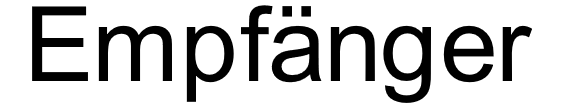 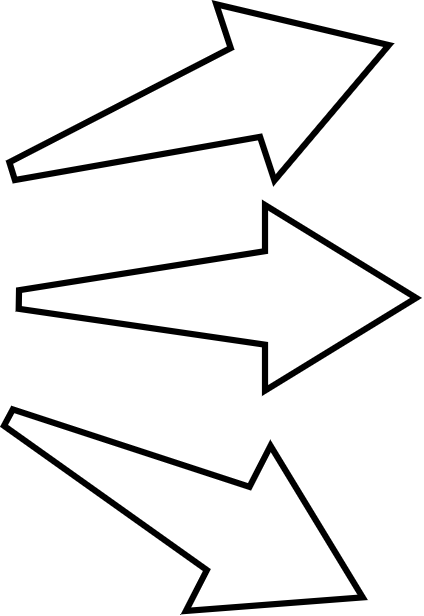 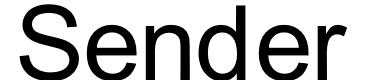 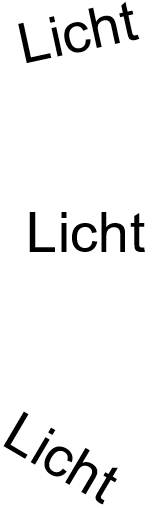 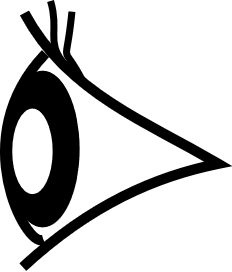 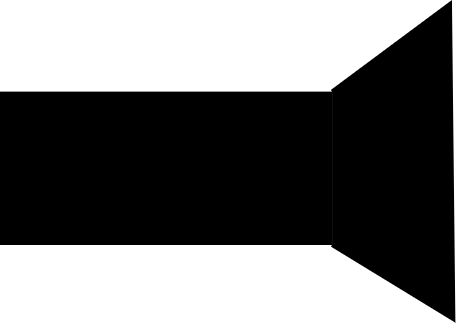 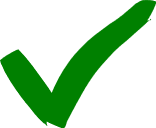 2.2
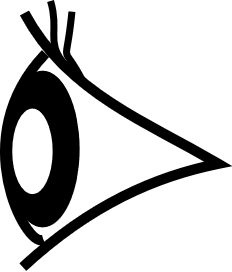 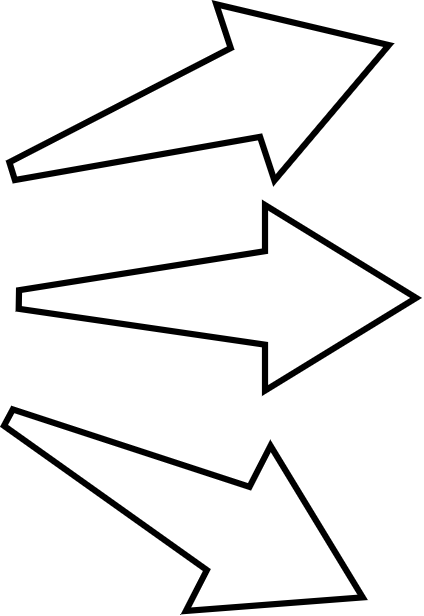 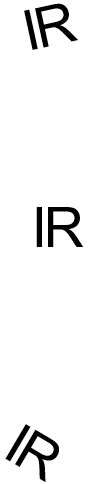 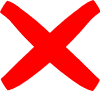 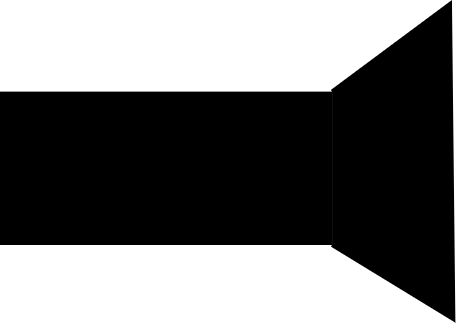 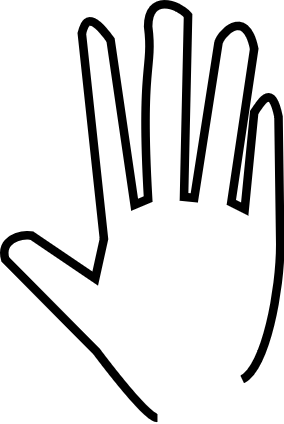 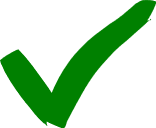 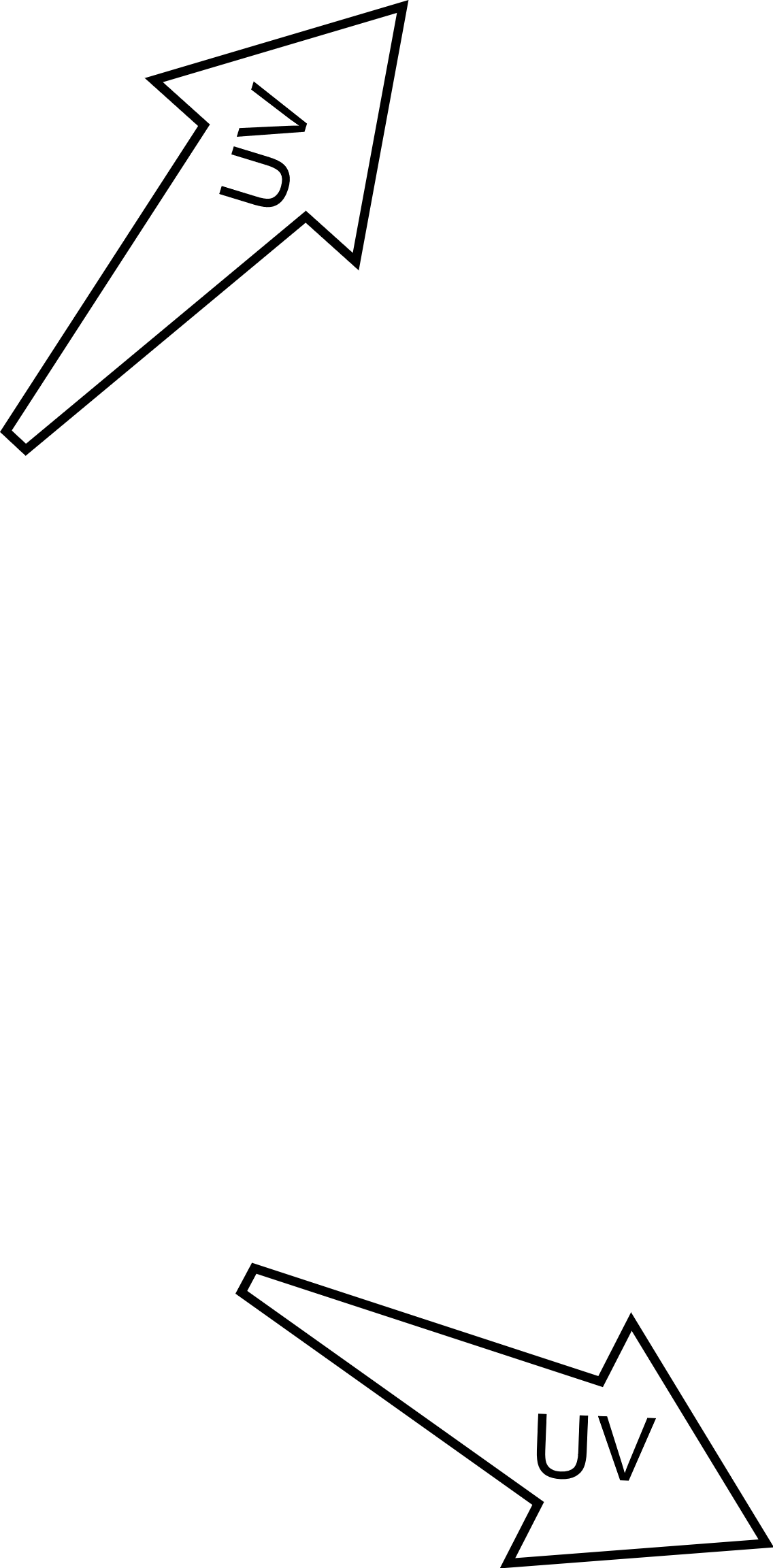 2.3
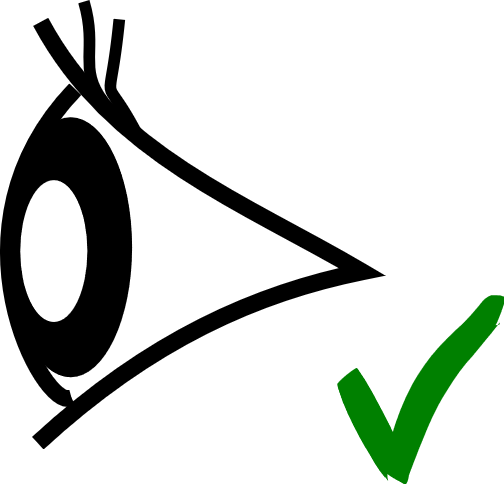 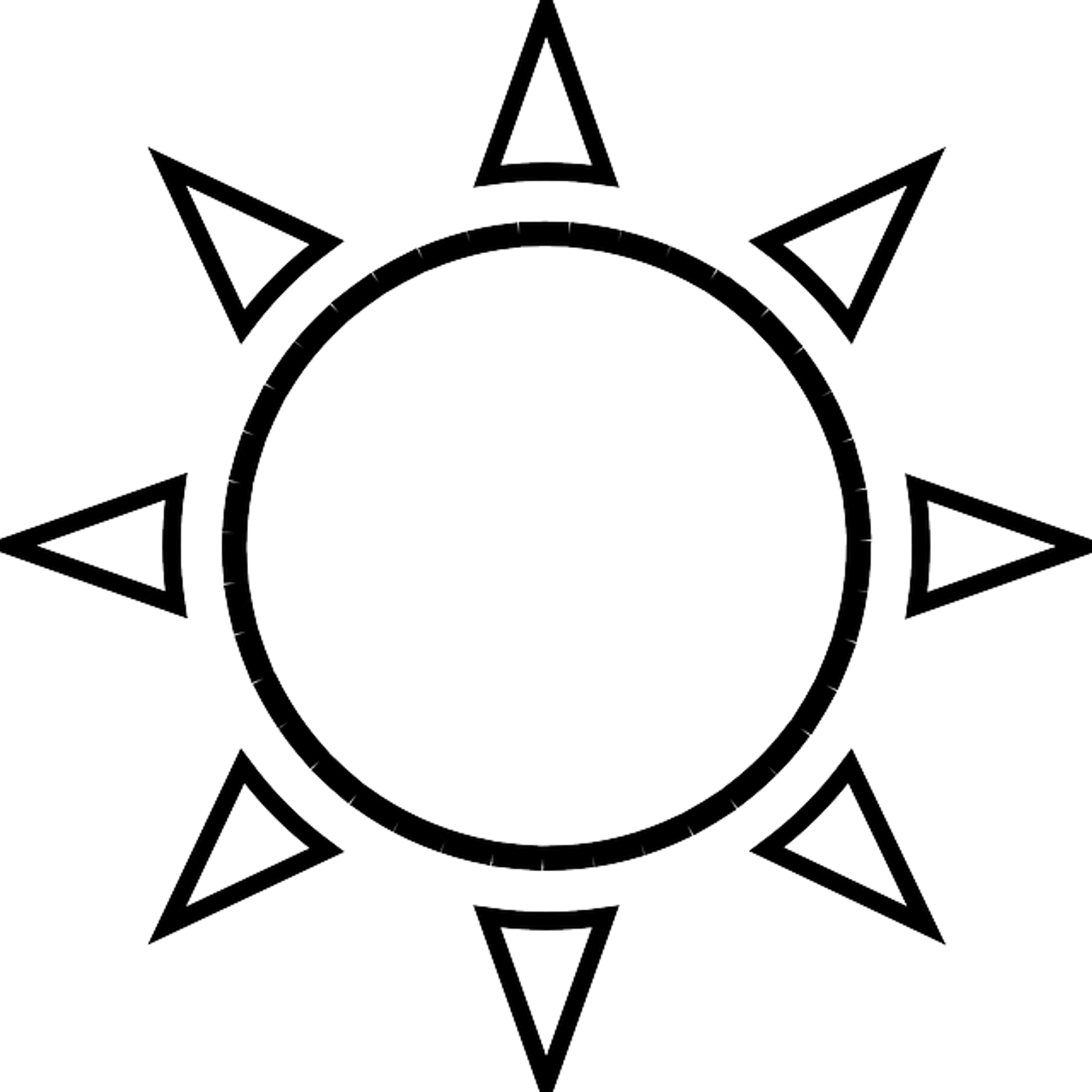 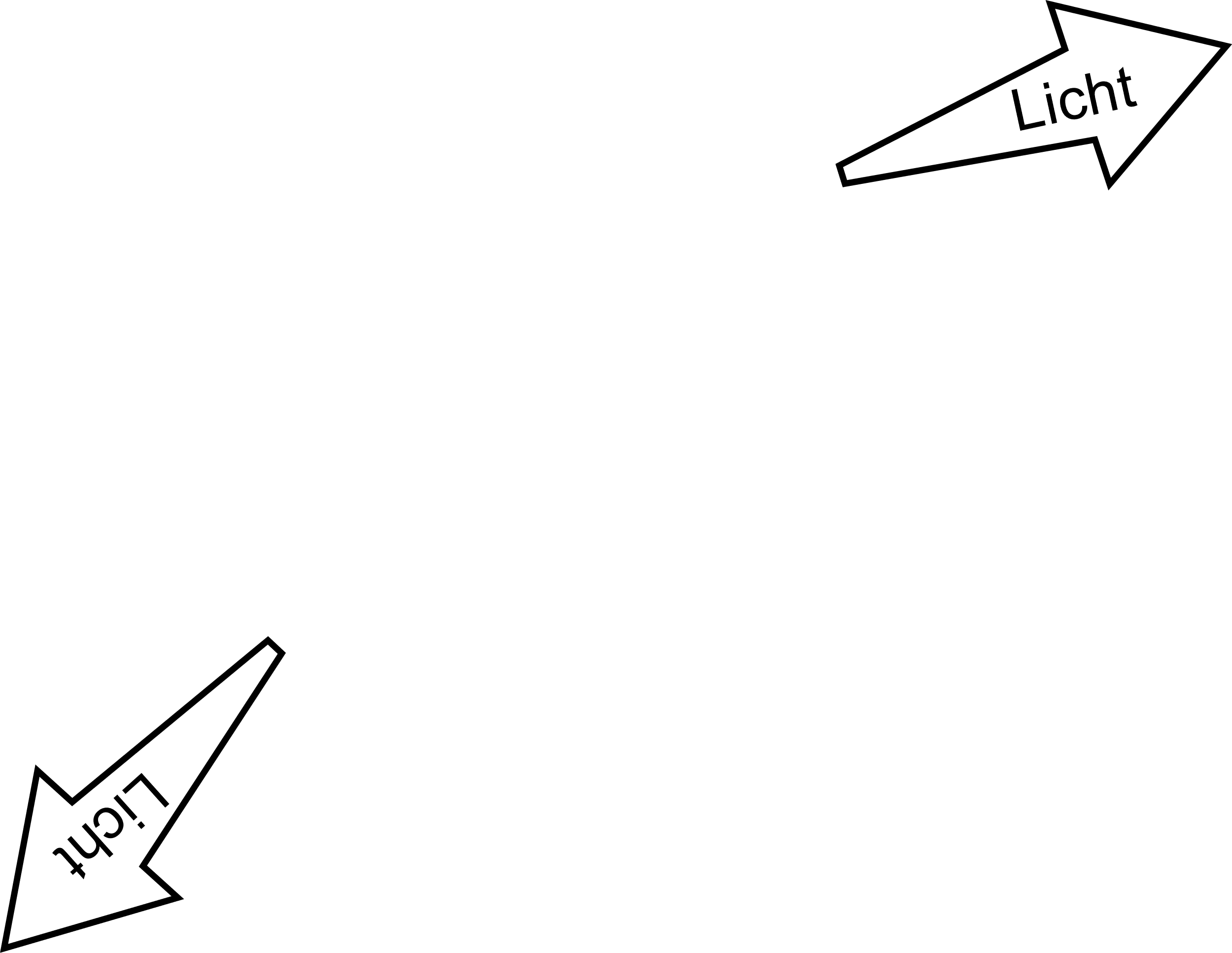 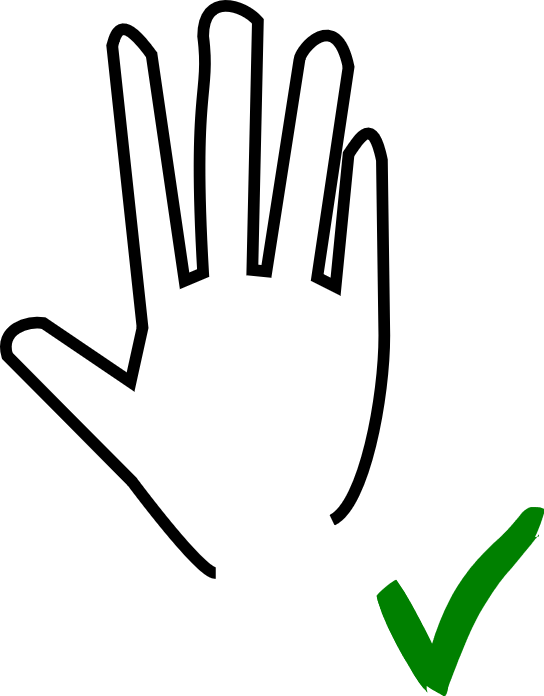 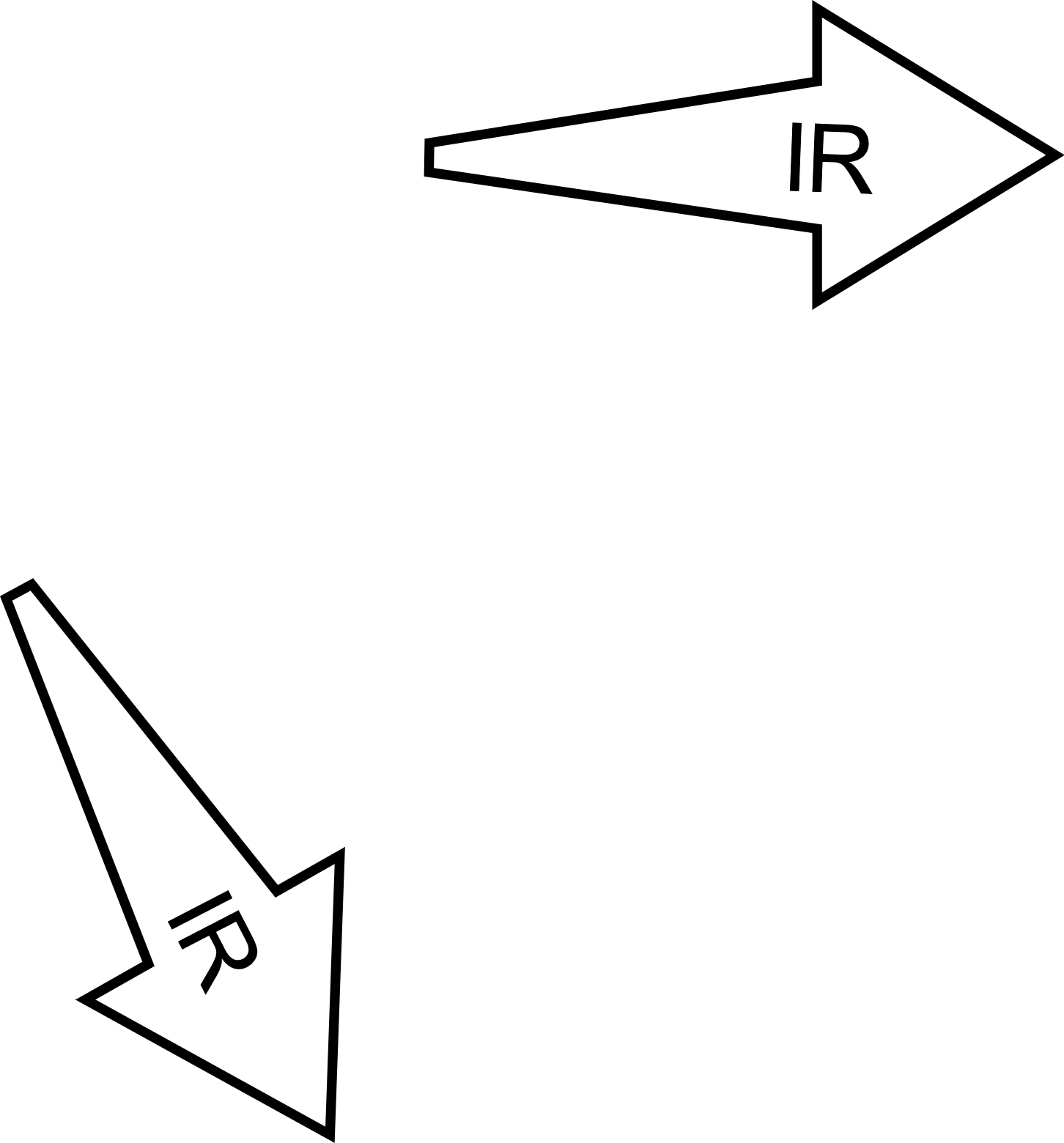 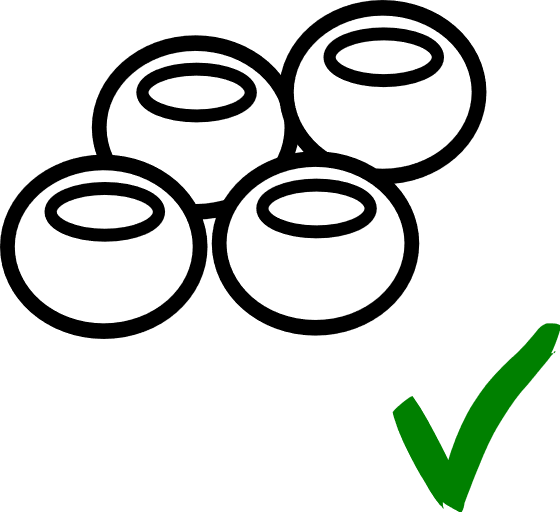 2.4
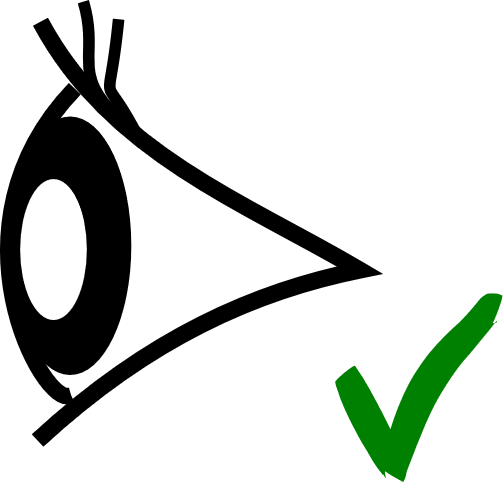 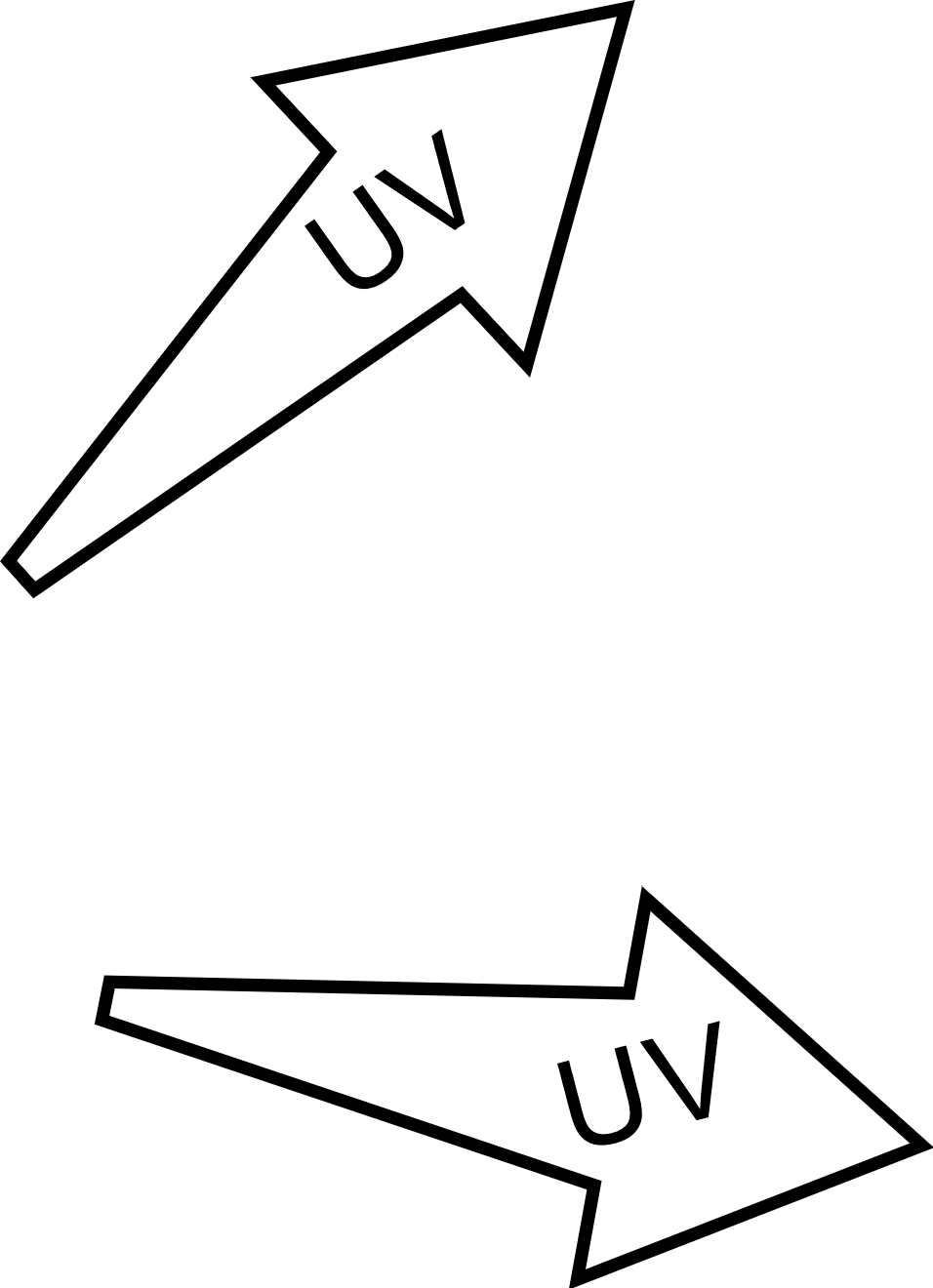 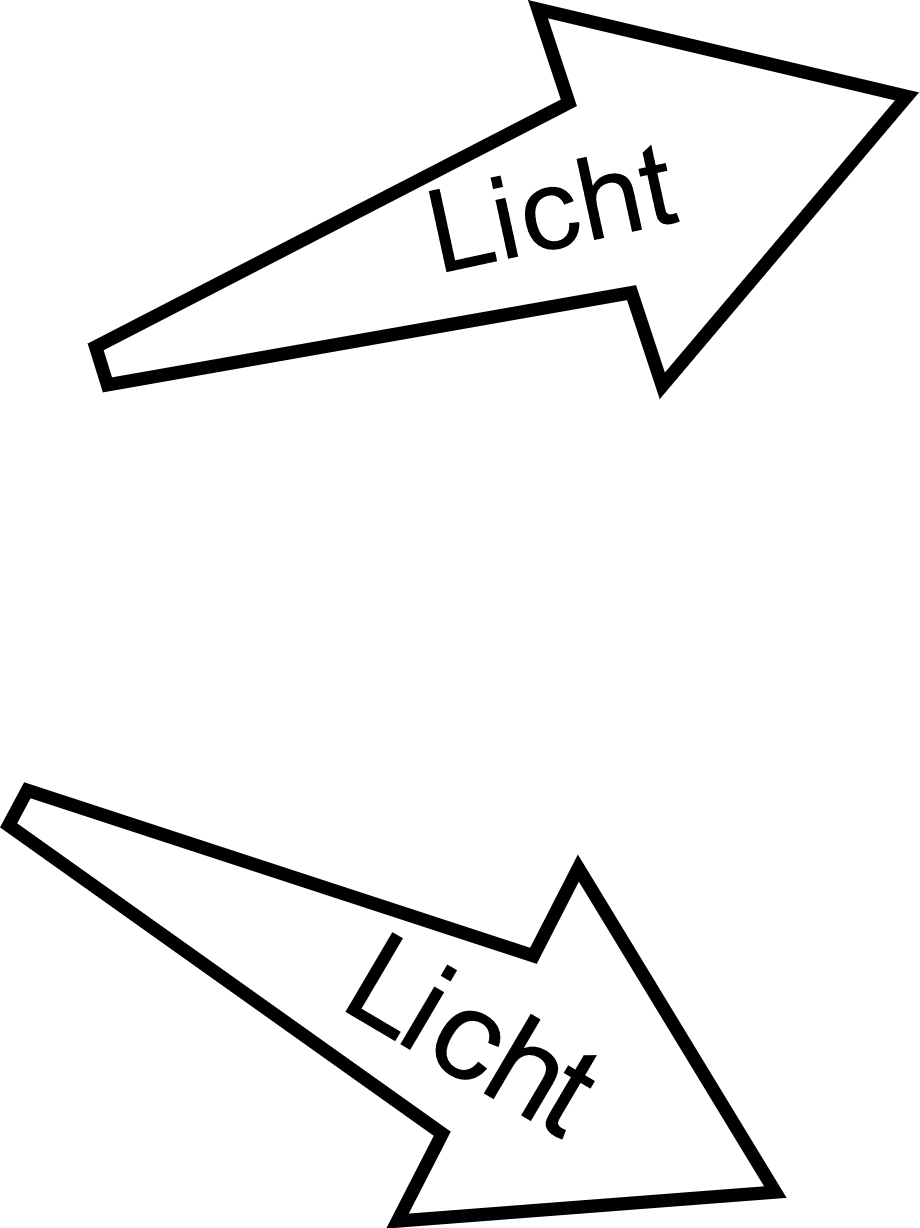 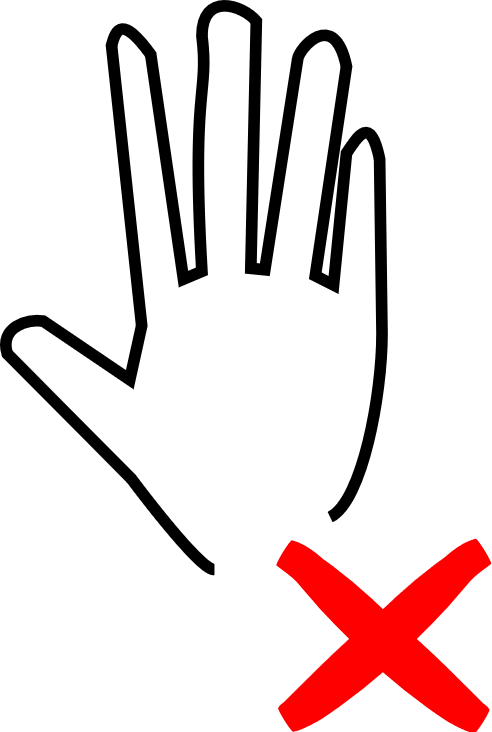 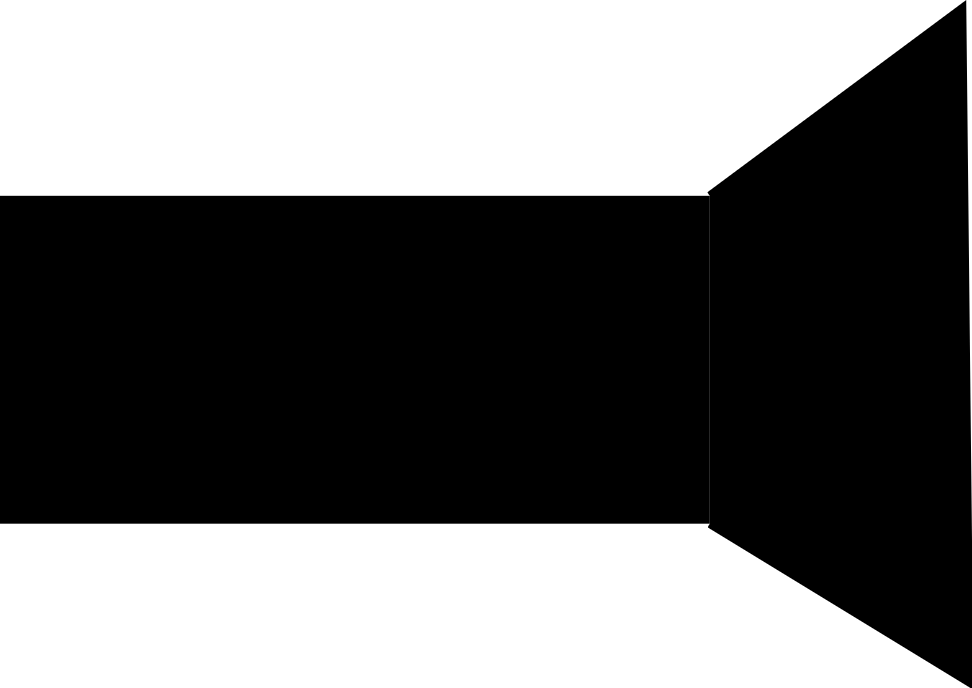 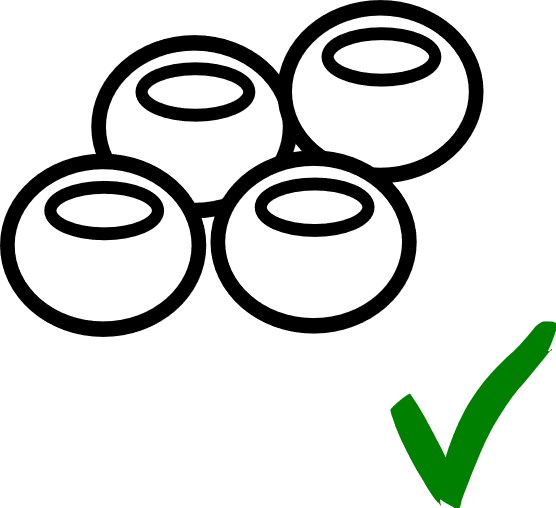 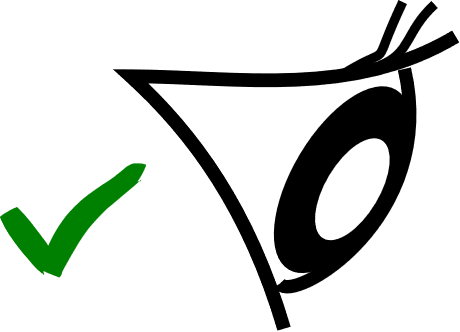 3.1
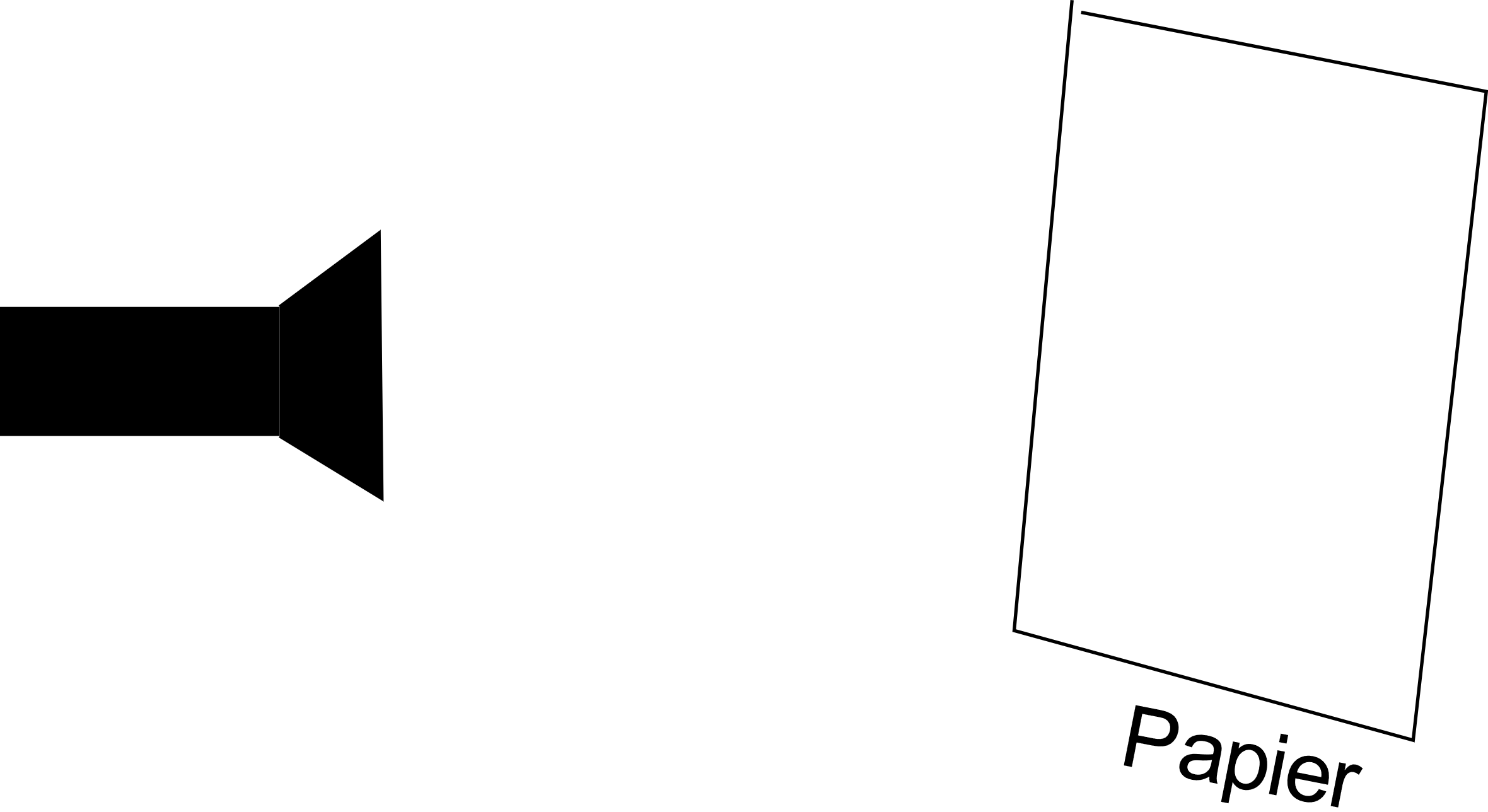 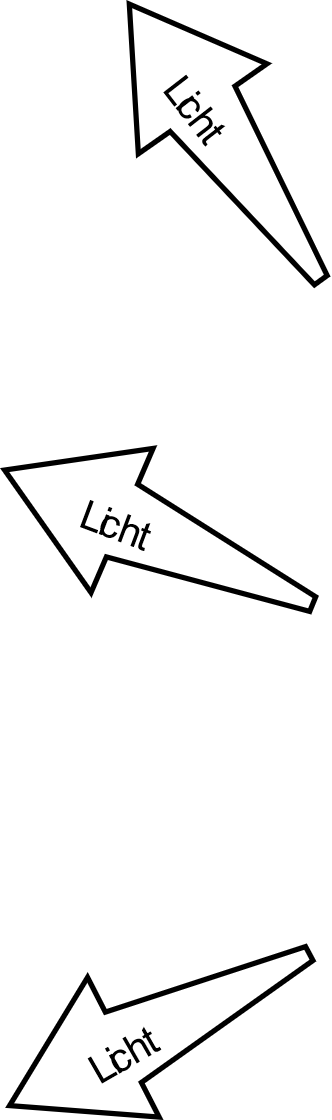 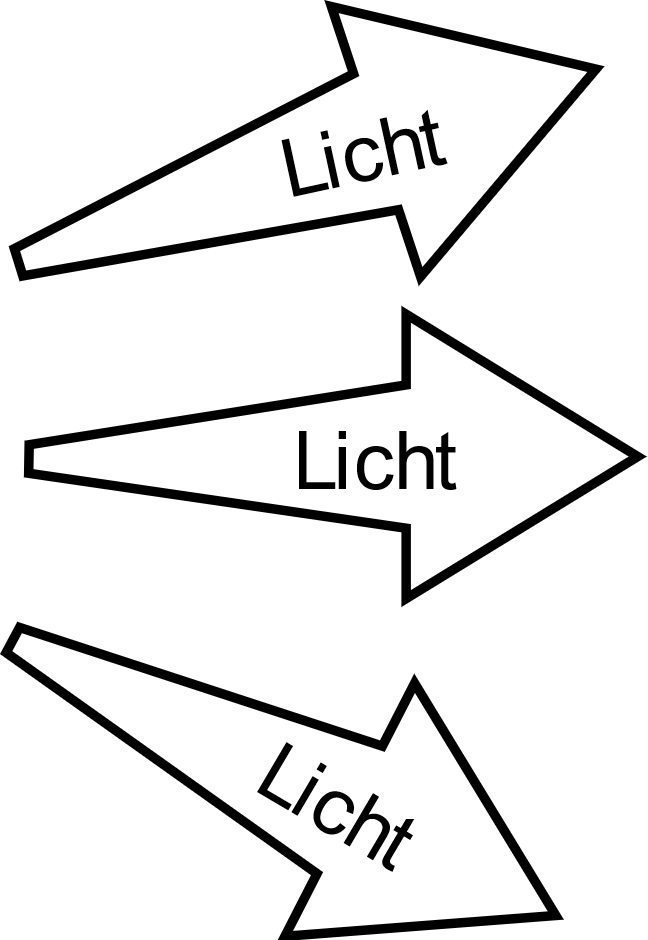 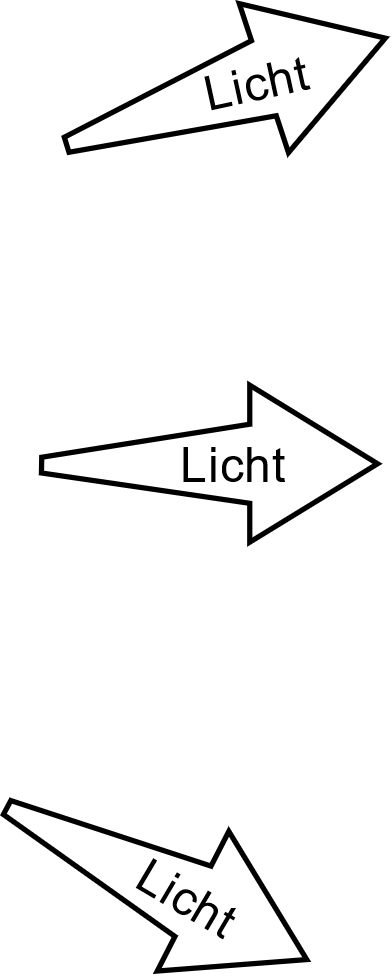 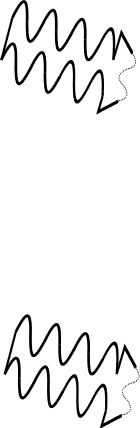 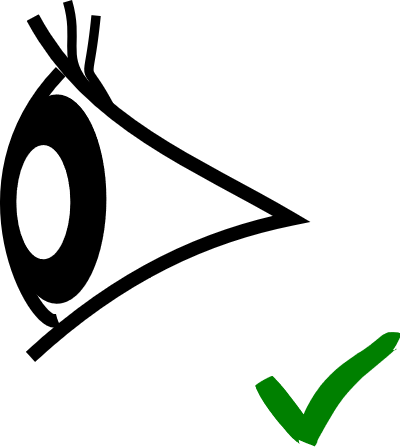 3.3
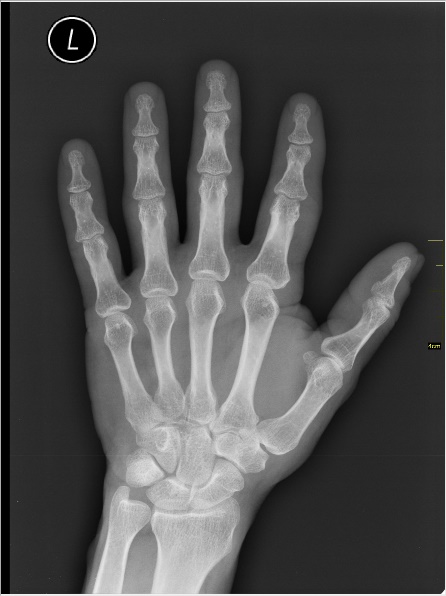 Bild einer geröntgten Hand, © Nevit Dilmen, CC BY-SA 3.0, https://creativecommons.org/licenses/by-sa/3.0, via Wikimedia Commons
3.3
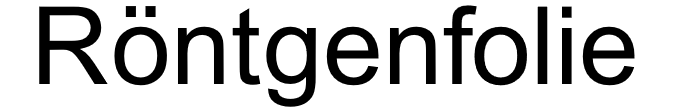 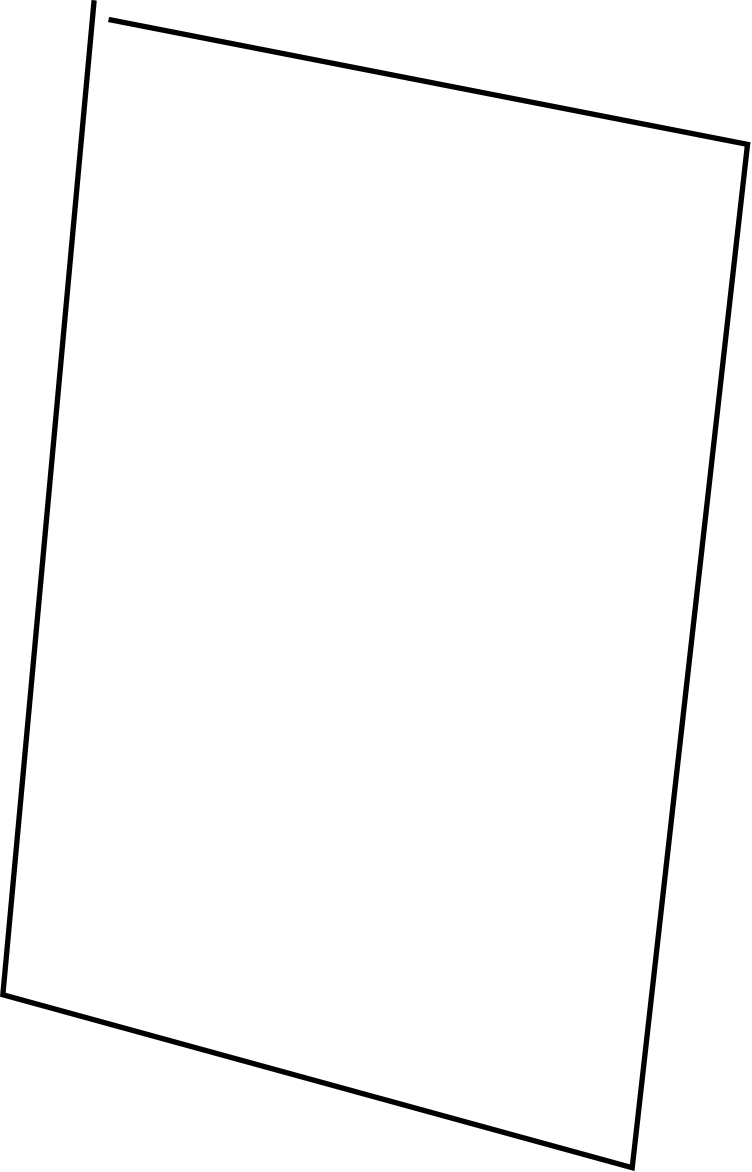 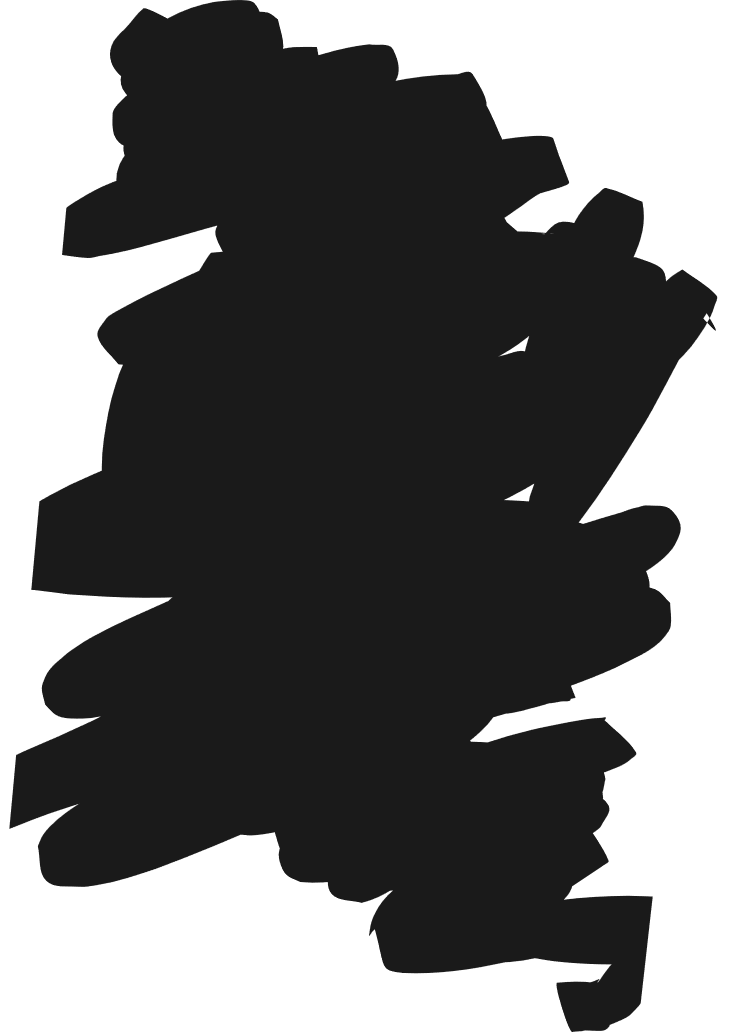 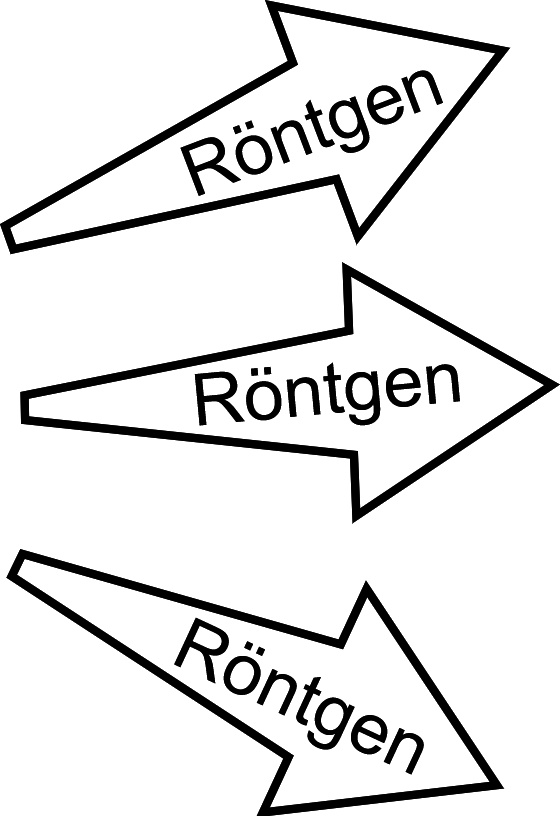 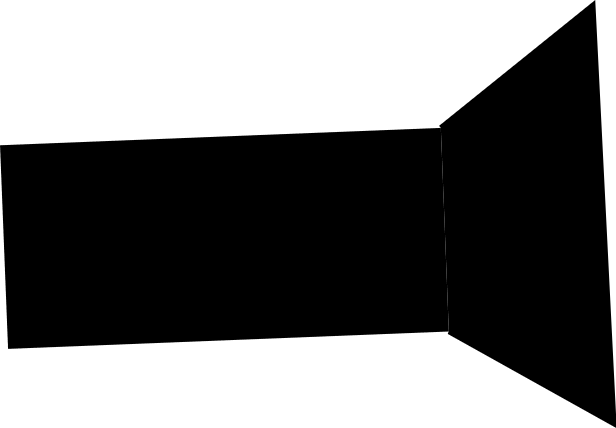 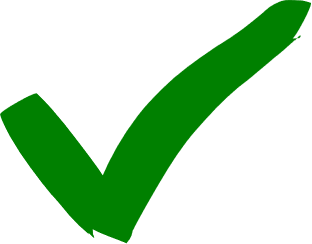 3.3
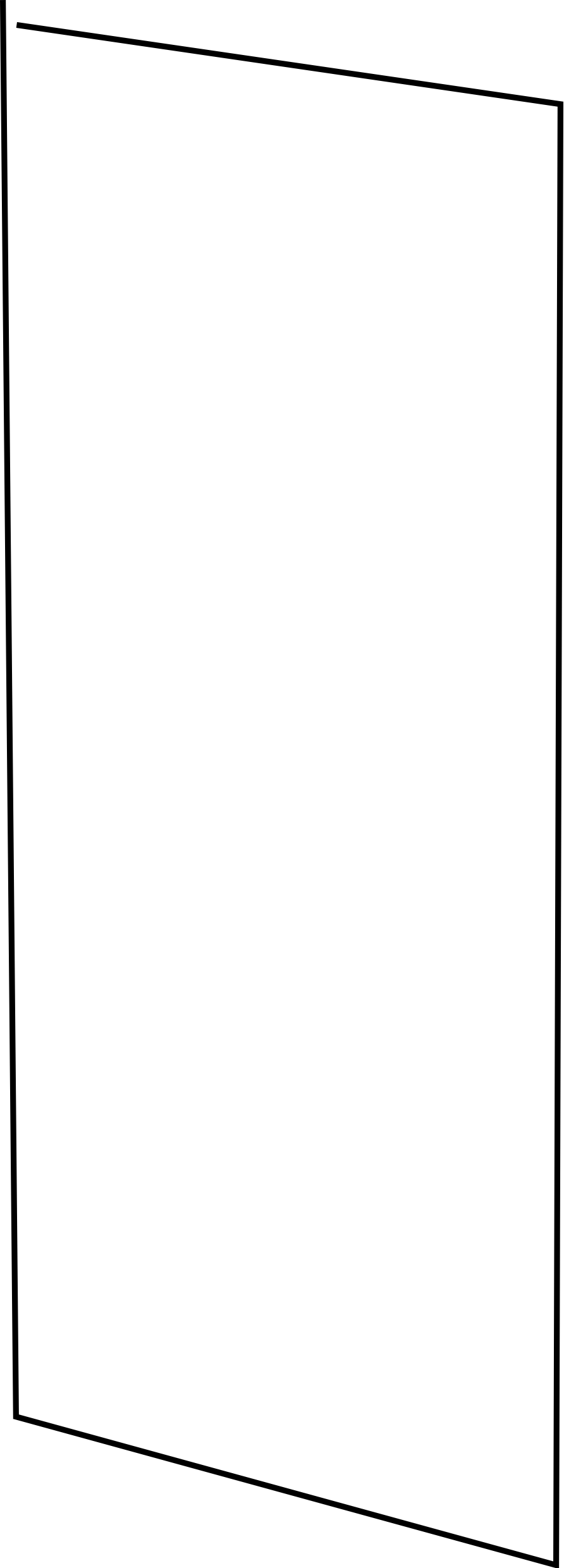 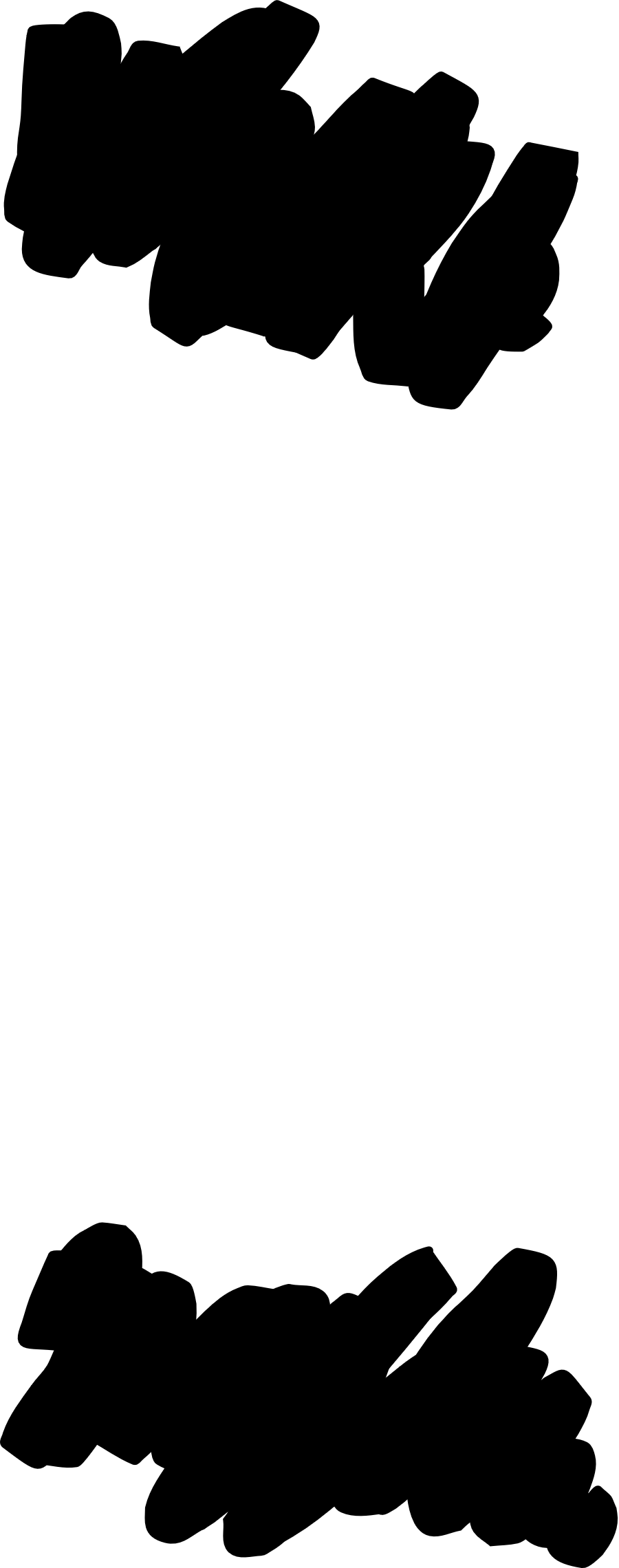 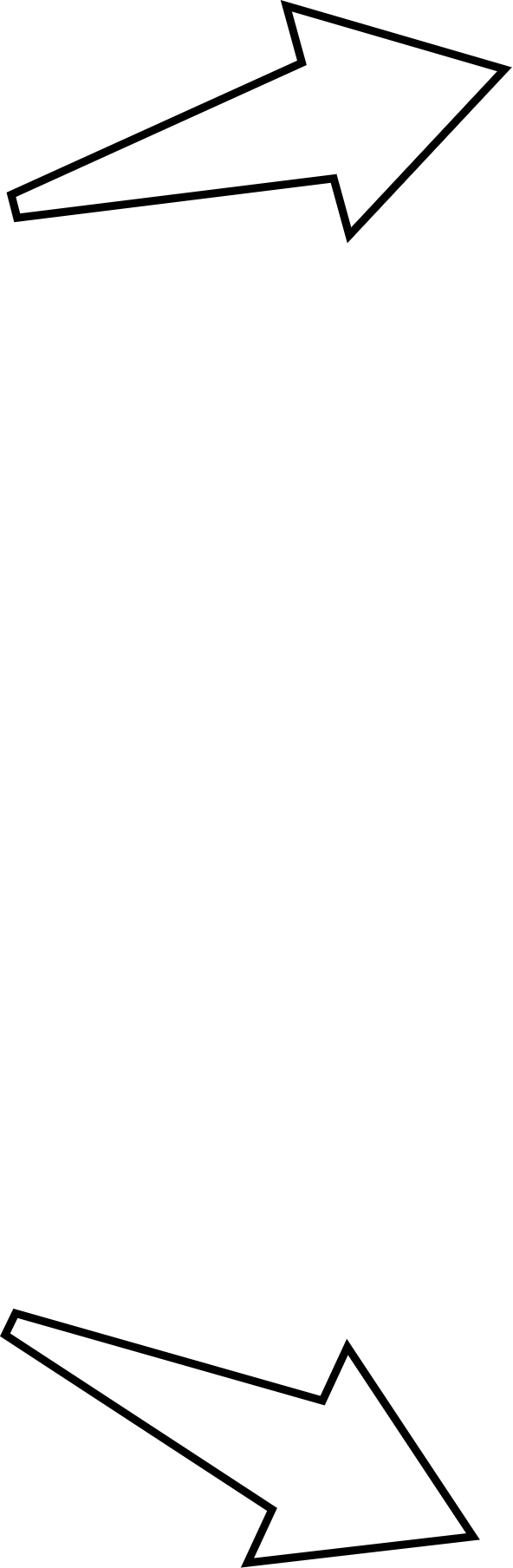 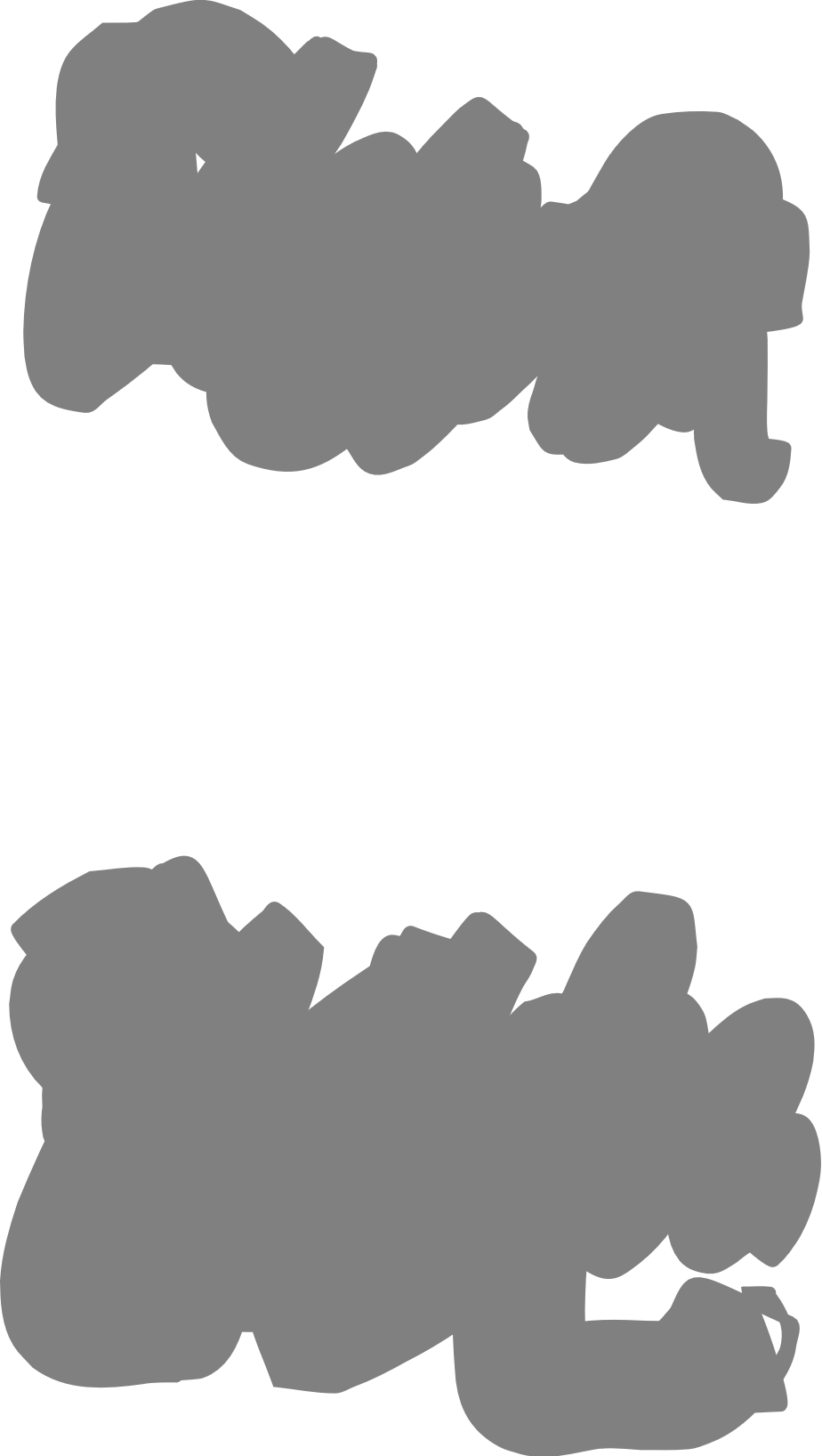 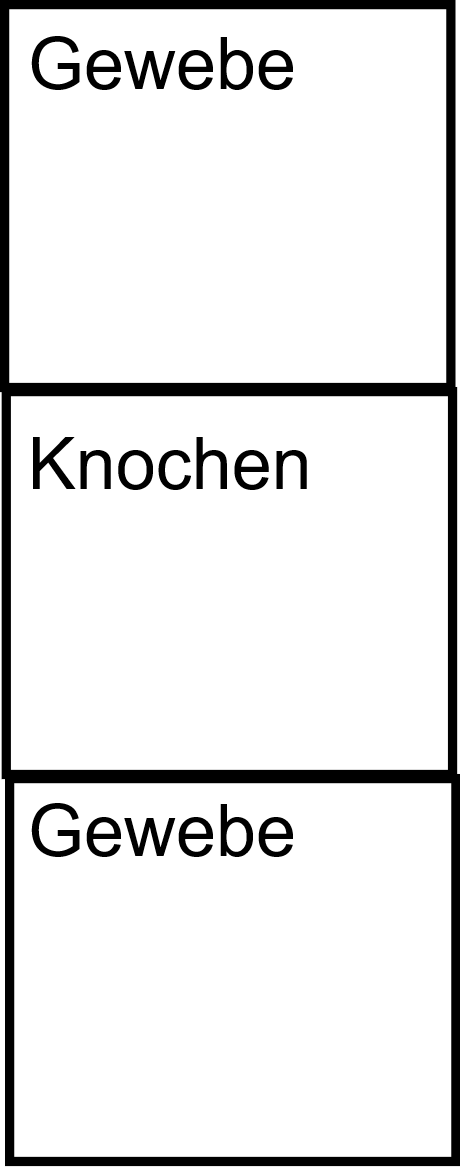 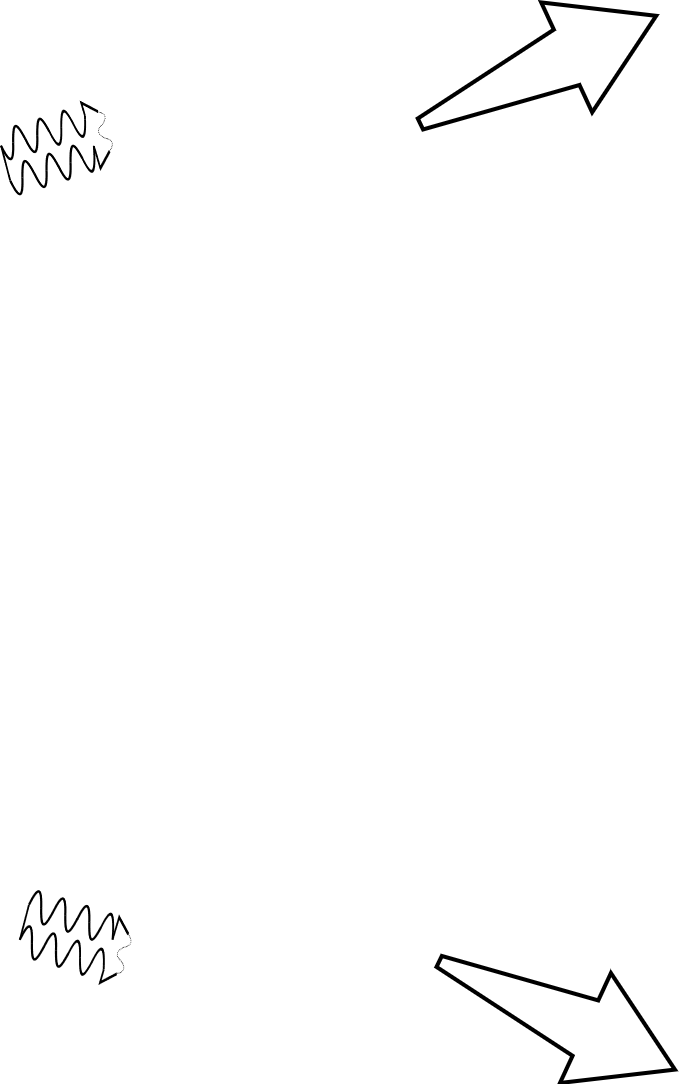 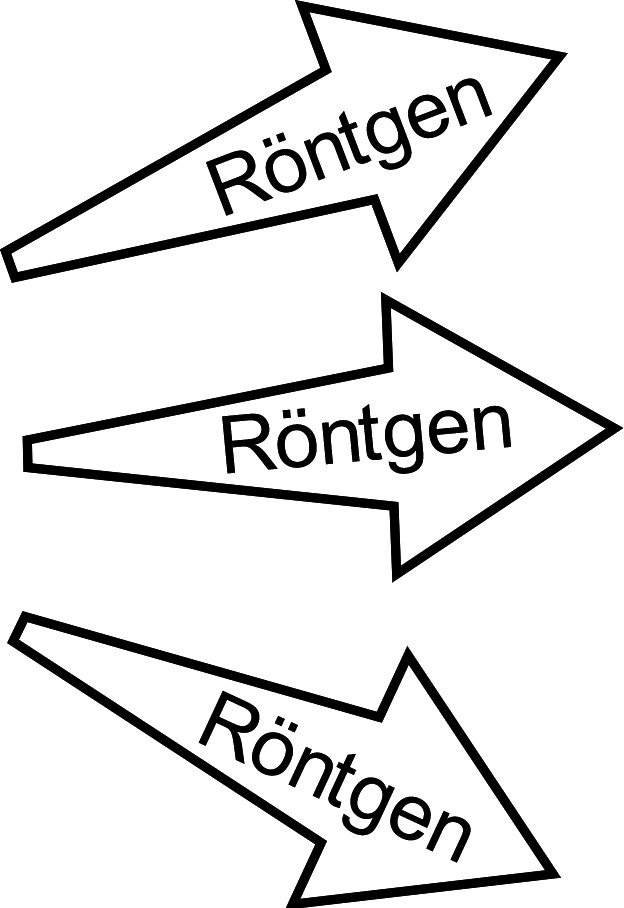 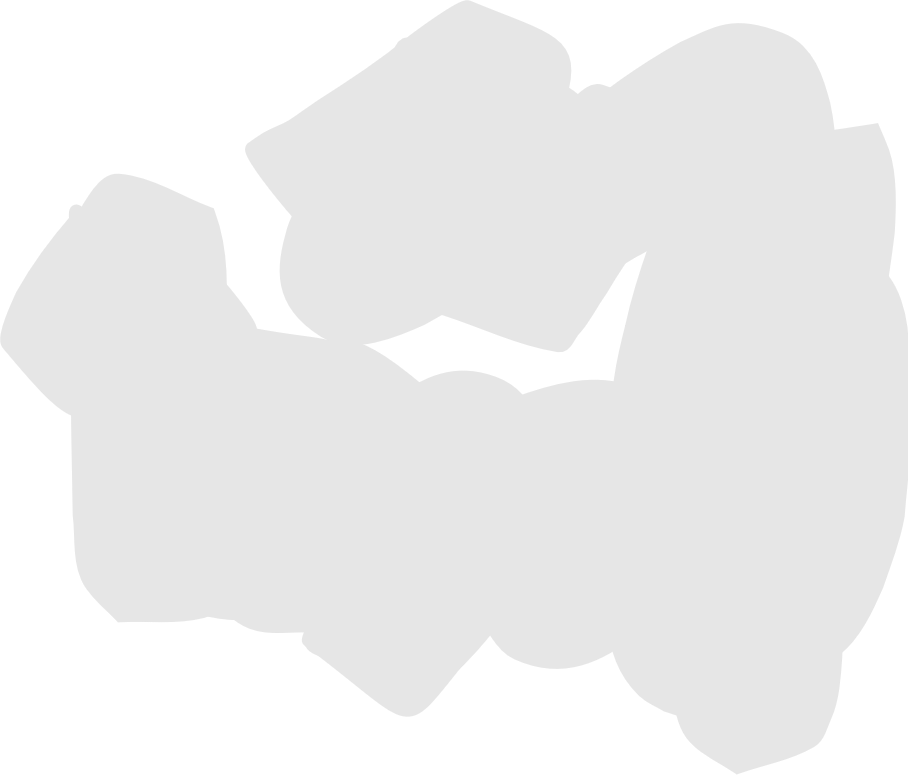 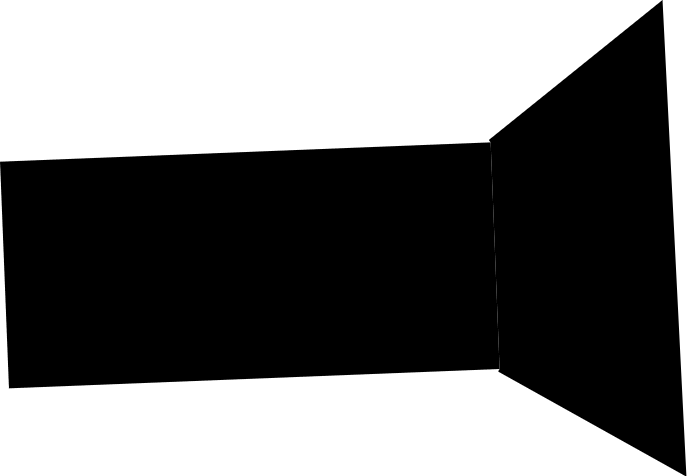 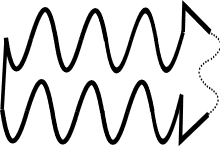 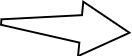 4.2
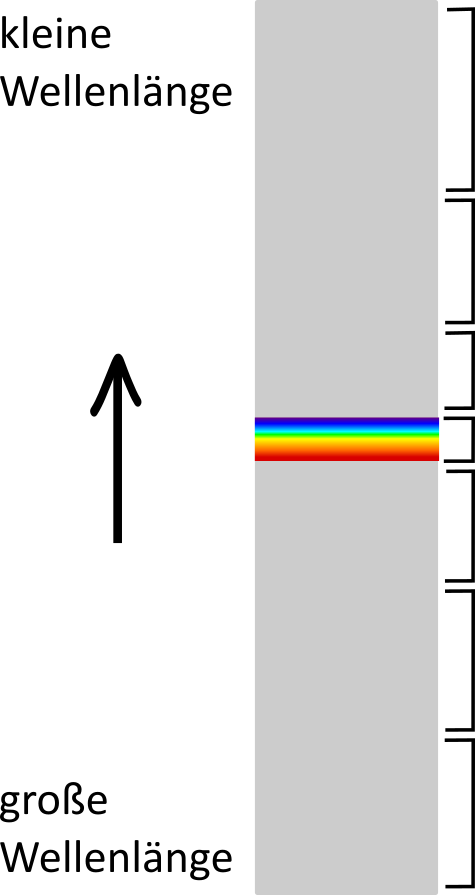 Gammabereich
Röntgenbereich
UV-Bereich
Licht-Bereich
IR-Bereich
Mikro-Bereich
Rundfunk-Bereich
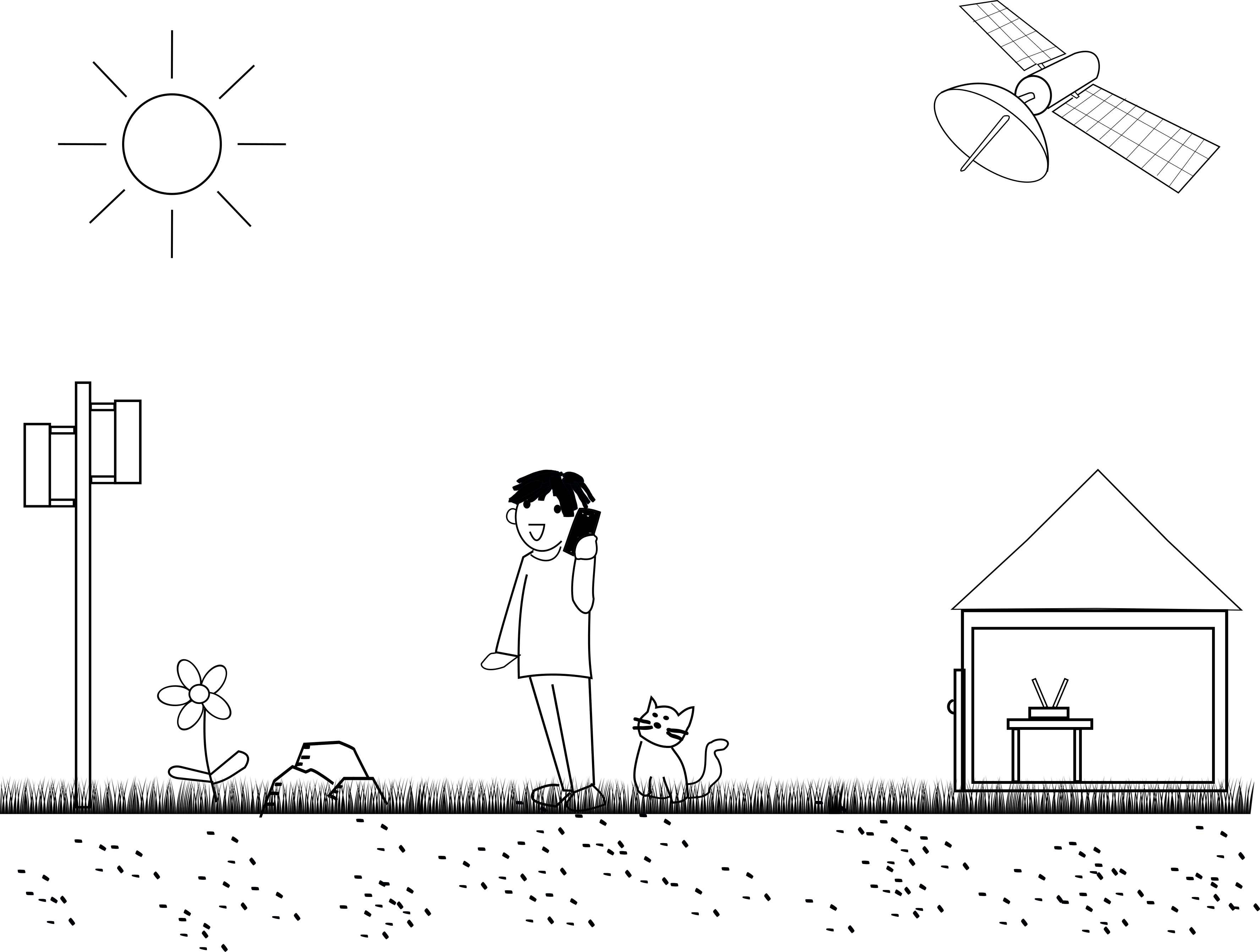 5.2
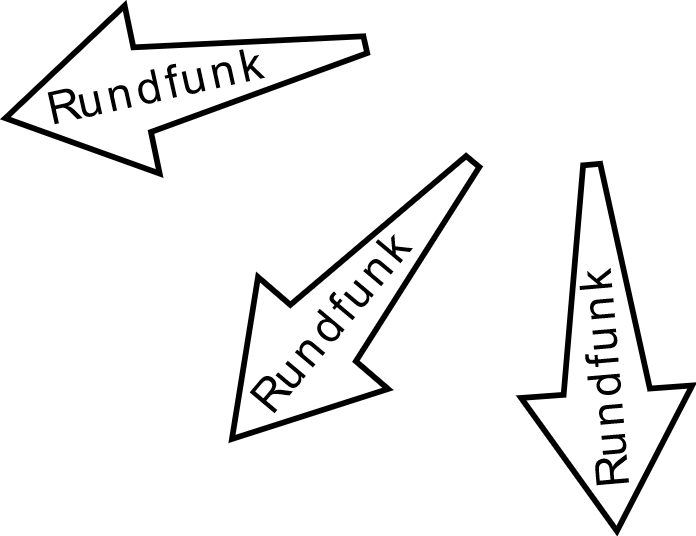 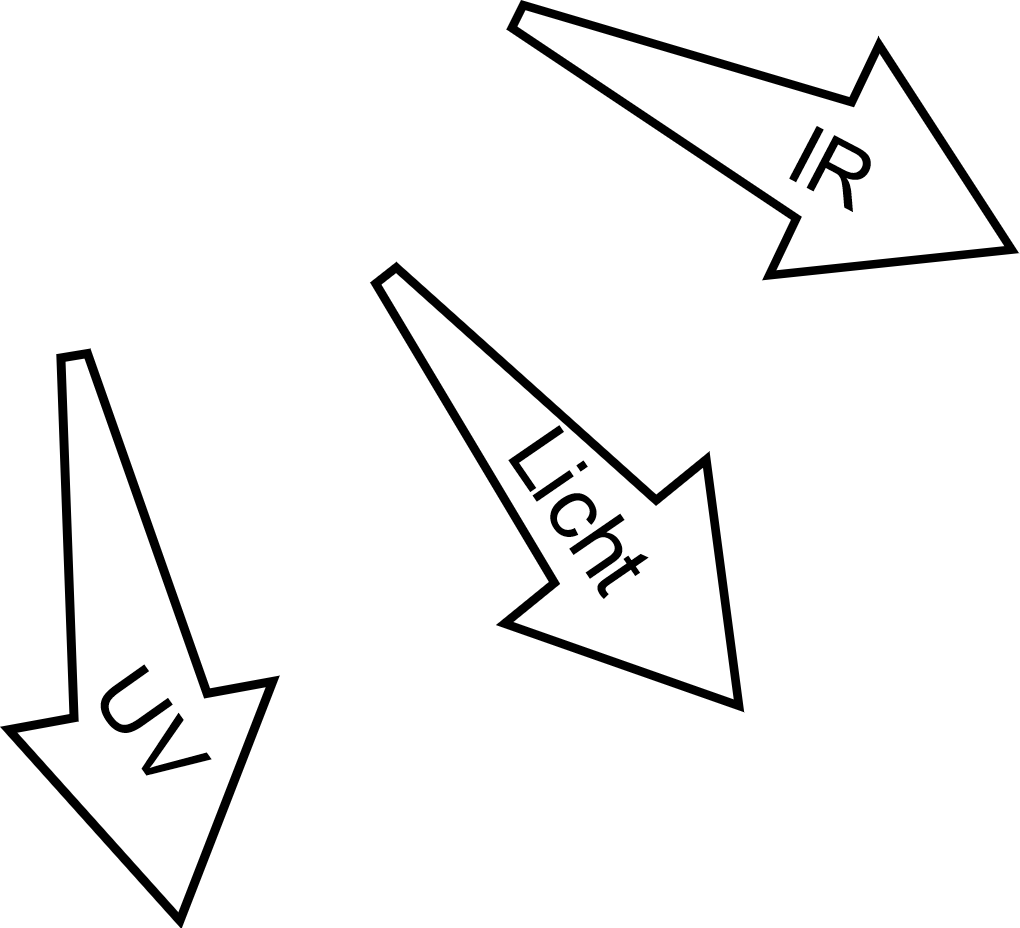 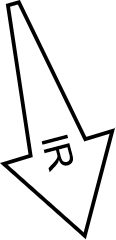 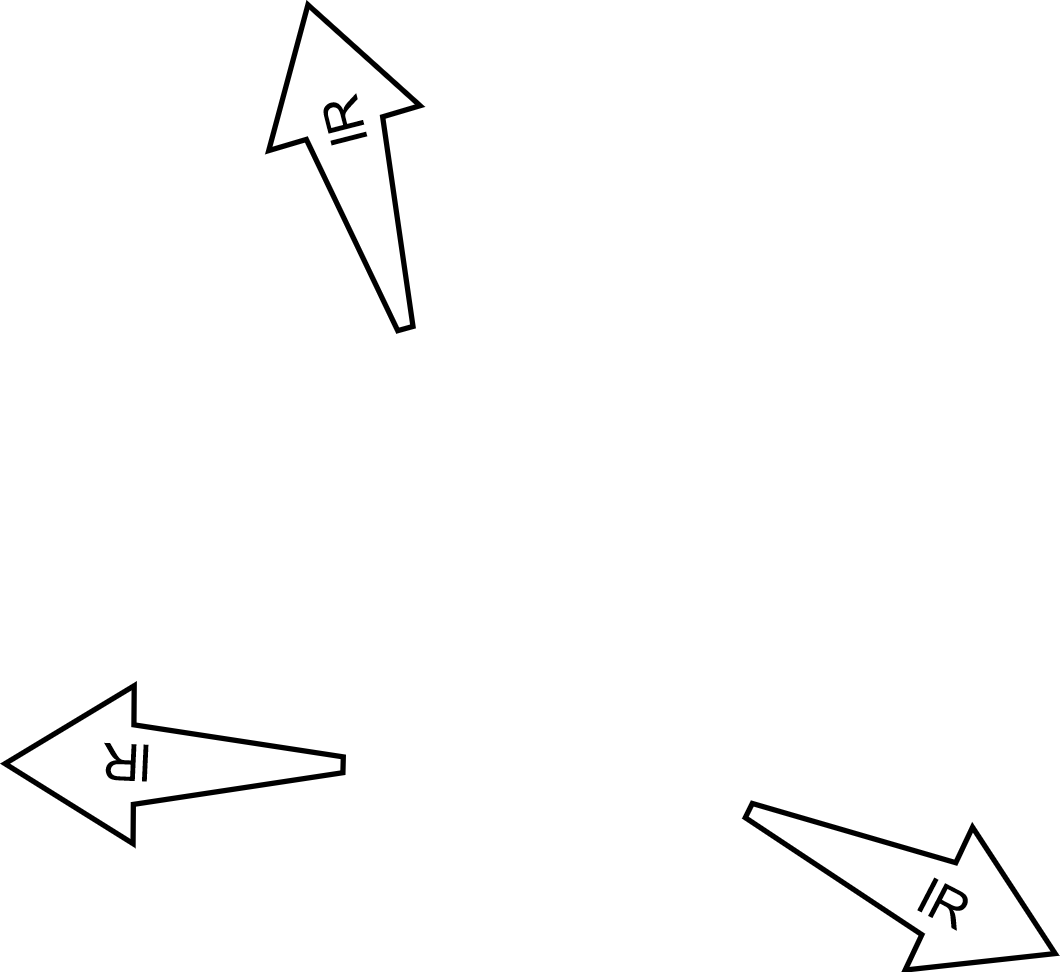 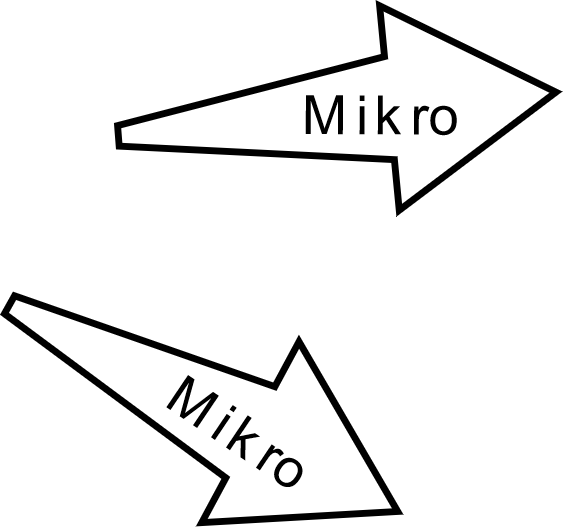 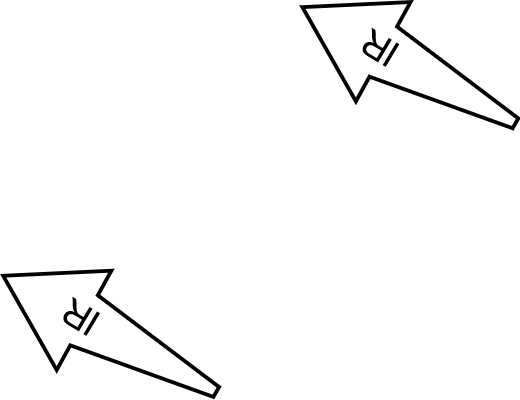 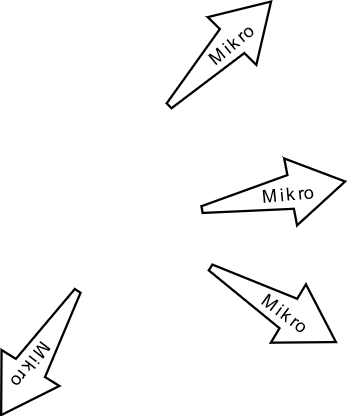 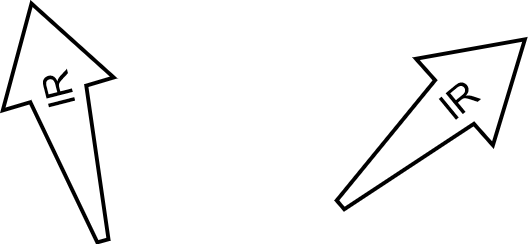 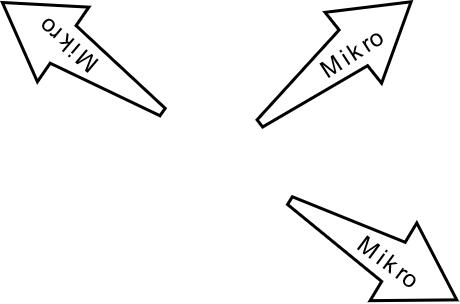 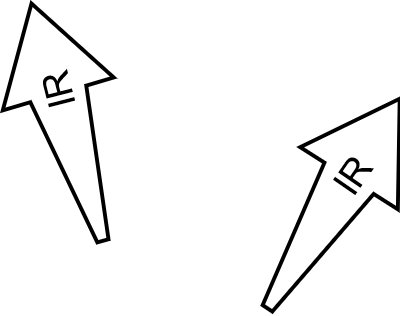 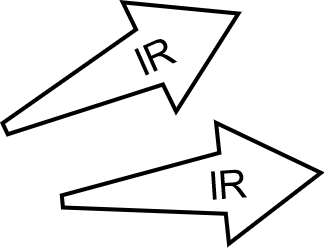 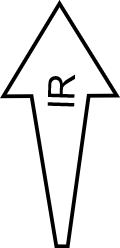 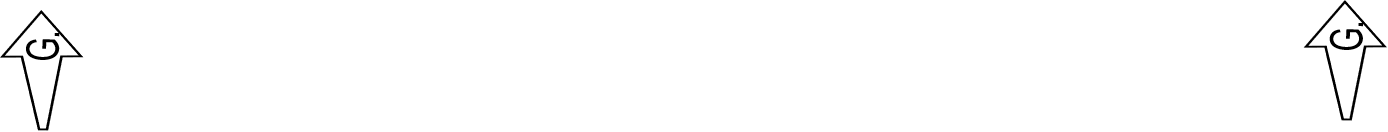 6.2
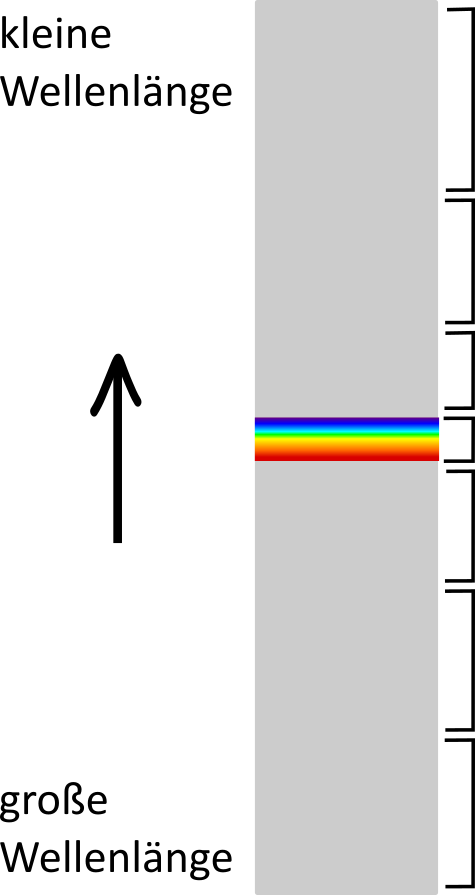 Gammabereich
Röntgenbereich
UV-Bereich
Licht-Bereich
IR-Bereich
Mikro-Bereich
Rundfunk-Bereich
6.5
Wenn man das Handy immer benutzt ist es denk ich sehr schädlich, da sehr viel Strahlung zu deinem Körper kommt!
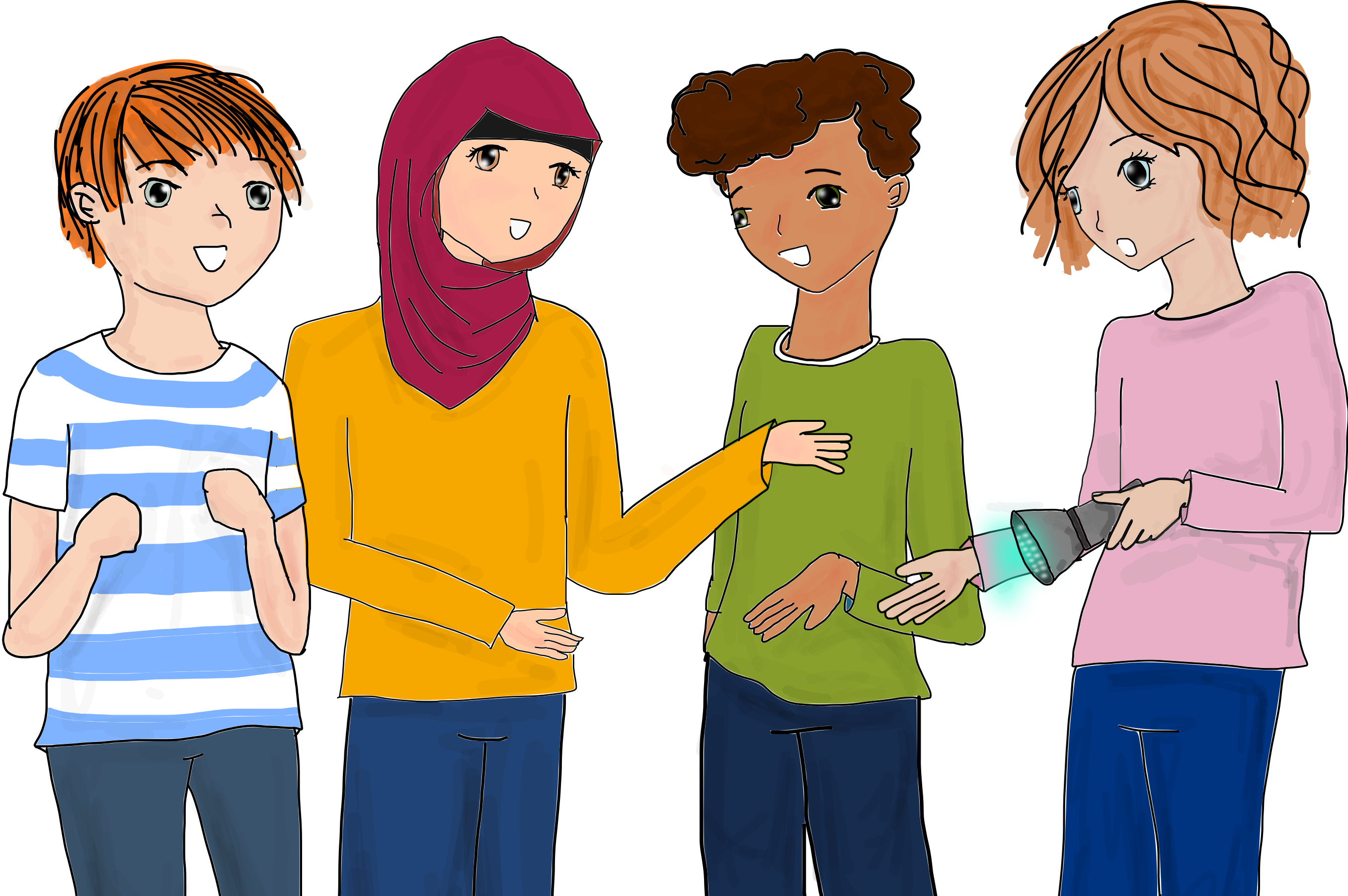 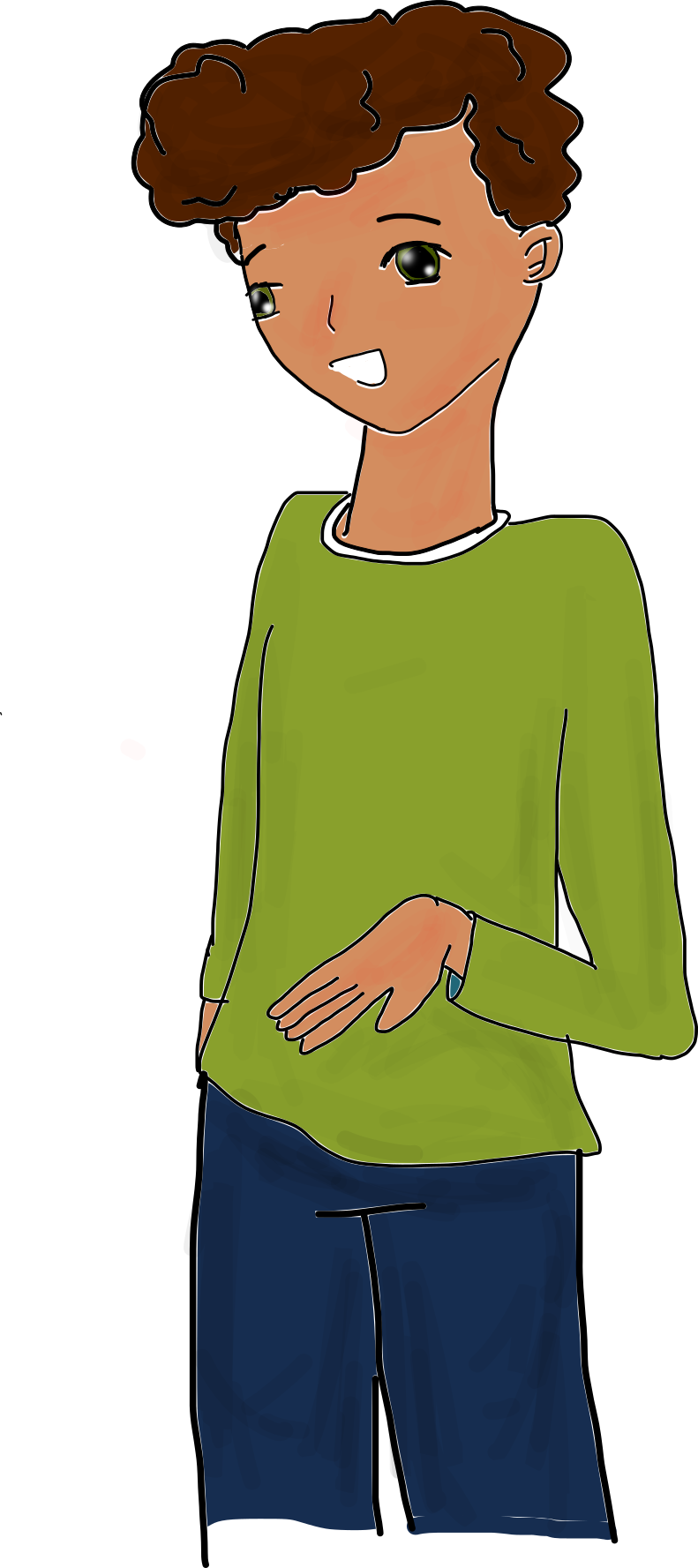 Die Strahlung vom Handy kann Zellen schädigen!